Декоративно – прикладное искусство
Городецкая роспись
Чудо городецких мастеров
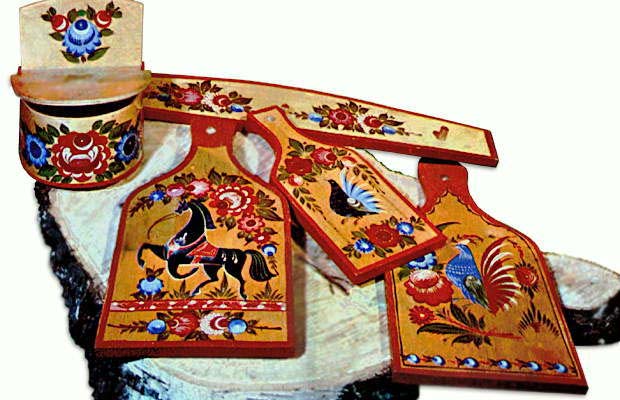 Чудо городецких мастеров
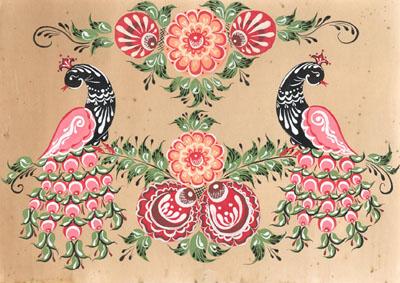 Чудо городецких мастеровМастерицы. Настенная коробка
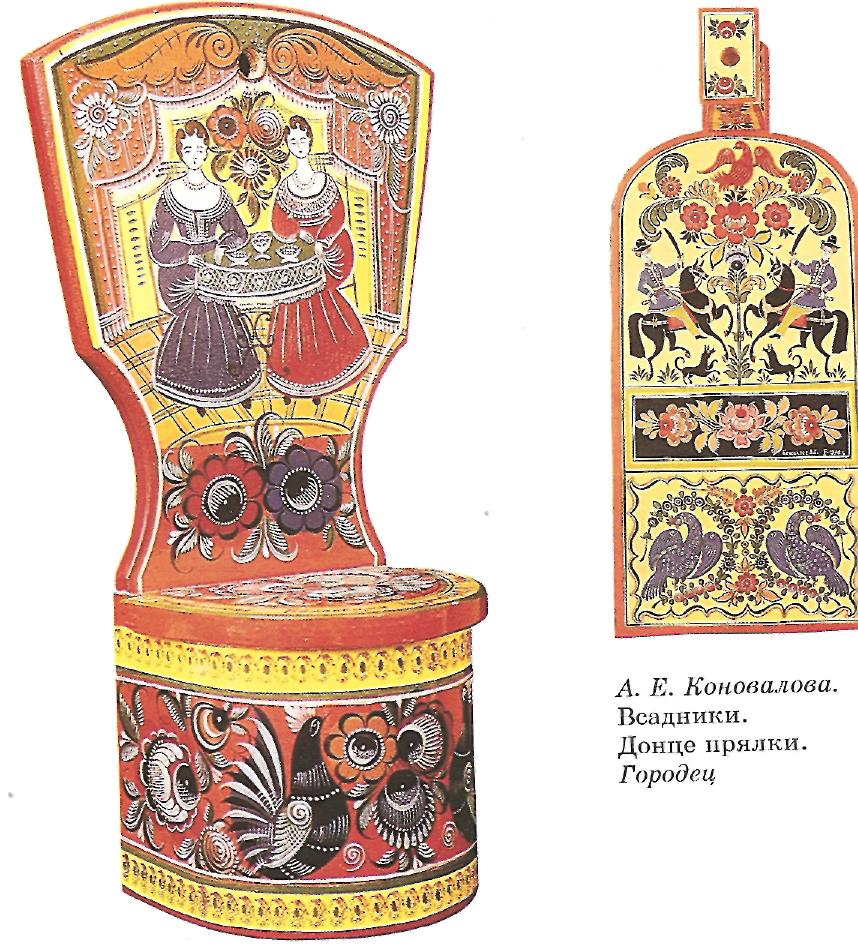 Чудо городецких мастеровПанно  «Свидание»
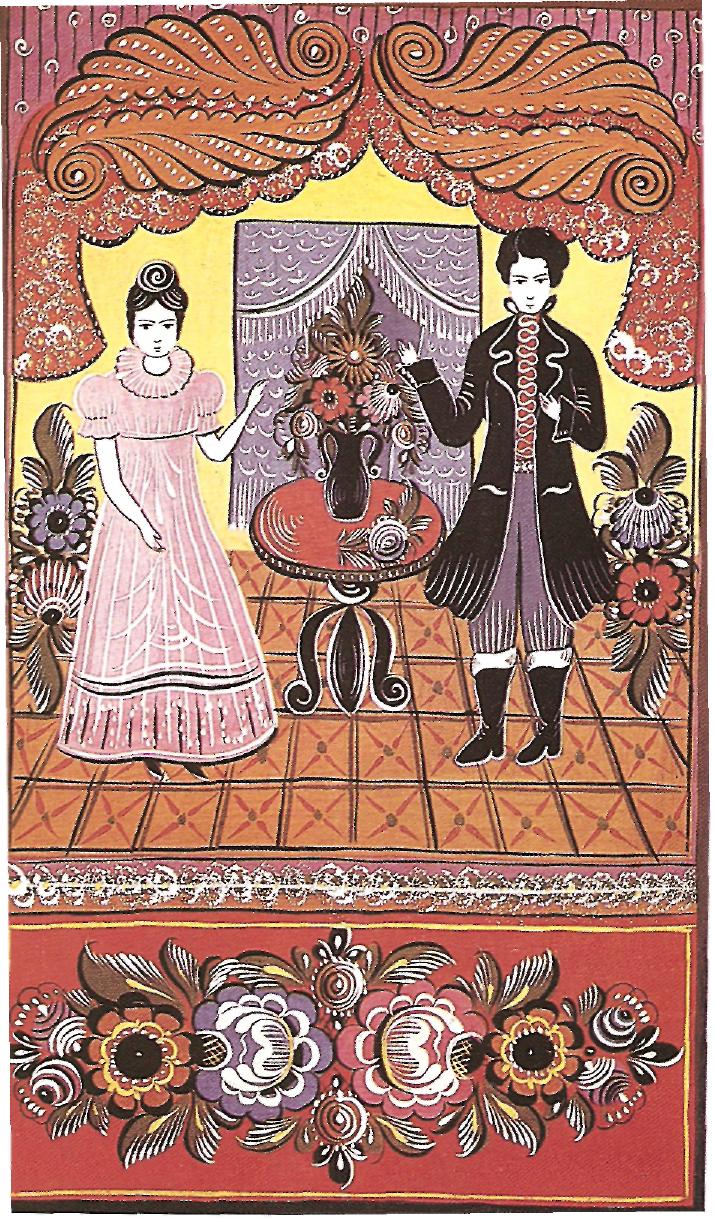 Чудо городецких мастеровВсадники. Донце прялки
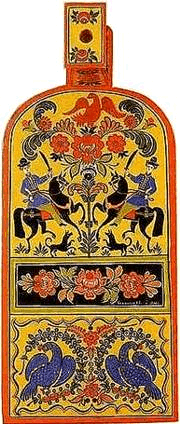 Чудо городецких мастеровДеревянная шкатулка
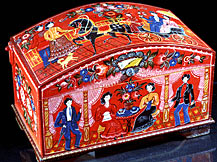 Элементы городецкой росписирозан
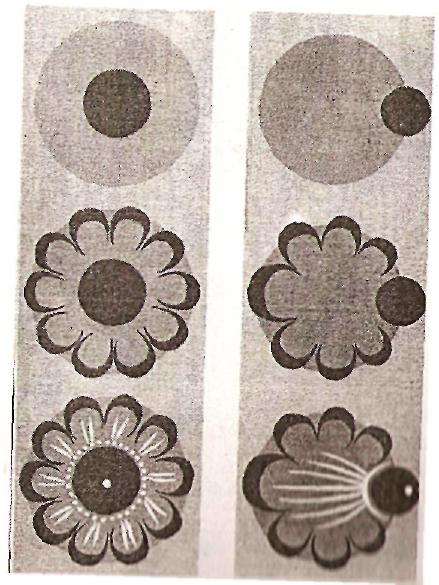 Элементы городецкой росписикупавка
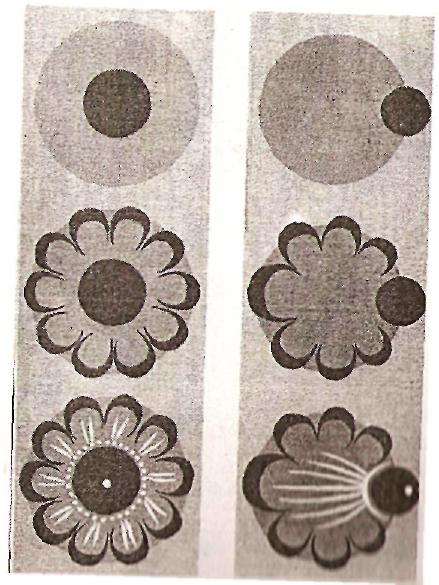 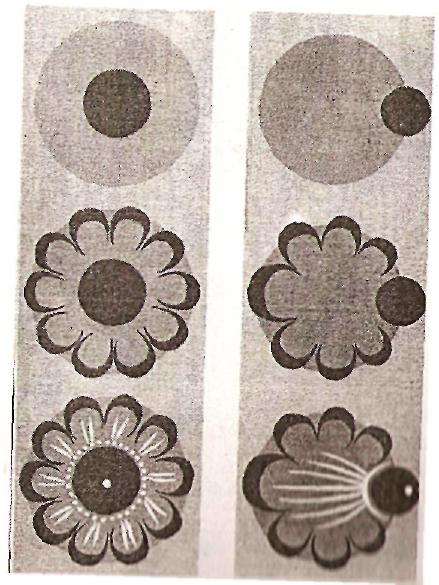 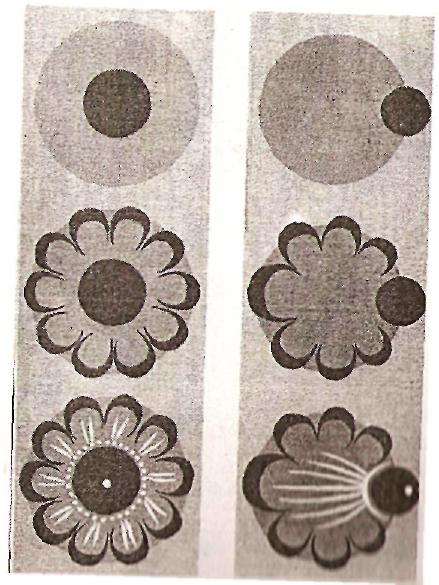 Элементы городецкой росписирастительный орнамент в полосе
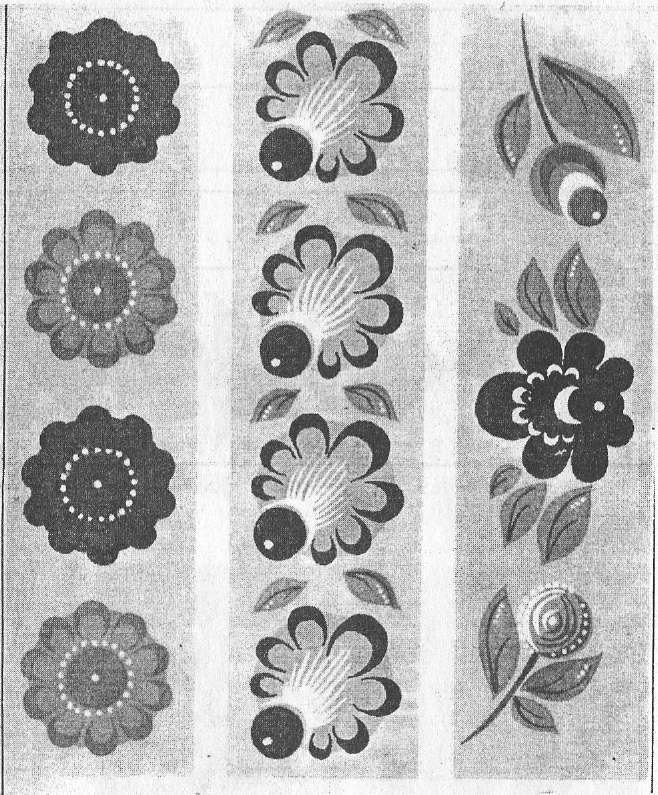